QUẬN ỦY GÒ VẤP
*
HỘI NGHỊ
QUÁN TRIỆT CÁC VĂN BẢN MỚI
VỀ CÔNG TÁC KIỂM TRA, GIÁM SÁT,
KỶ LUẬT CỦA ĐẢNG
Gò Vấp, ngày 26 tháng 5 năm 2023
QUYẾT ĐỊNH SỐ 89-QĐ/TW, NGÀY 1/12/2022BAN HÀNH QUY TRÌNH KIỂM TRA, GIÁM SÁT, THI HÀNH KỶ LUẬT ĐẢNG, GIẢI QUYẾT TỐ CÁO, KHIẾU NẠI KỶ LUẬT ĐẢNG CỦA CẤP UỶ TỈNH VÀ TƯƠNG ĐƯƠNG ĐẾN CƠ SỞ
Báo cáo viên: Đồng chí Lê Minh Tuấn,
Phó Chủ nhiệm Ủy ban Kiểm tra Thành ủy
QUY TRÌNHKIỂM TRA CHẤP HÀNH CHỦ TRƯƠNG, QUY ĐỊNH CỦA ĐẢNG
I. BƯỚC CHUẨN BỊ
1. Thành lập đoàn kiểm tra và xây dựng kế hoạch kiểm tra
2. Đoàn kiểm tra xây dựng đề cương yêu cầu đối tượng kiểm tra báo cáo; lịch làm việc của đoàn và phân công nhiệm vụ từng thành viên trong đoàn; chuẩn bị các văn bản, tài liệu liên quan.
3. Văn phòng cấp uỷ bảo đảm điều kiện cần thiết, kinh phí, phương tiện phục vụ đoàn kiểm tra thực hiện nhiệm vụ theo quy định (nếu có).
4
II- BƯỚC TIẾN HÀNH
1. Đoàn kiểm tra hoặc đại diện đoàn kiểm tra triển khai quyết định, kế hoạch kiểm tra, thống nhất lịch làm việc với đối tượng kiểm tra và đại diện tổ chức đảng quản lý đảng viên. Yêu cầu đối tượng kiểm tra chuẩn bị báo cáo theo đề cương gợi ý, cung cấp các hồ sơ, tài liệu; các tổ chức, cá nhân có liên quan phối hợp thực hiện.
2. Đối tượng kiểm tra báo cáo tự kiểm tra bằng văn bản và các hồ sơ, tài liệu có liên quan gửi cấp uỷ, ban thường vụ cấp uỷ (qua đoàn kiểm tra)
3. Đoàn kiểm tra thẩm tra, xác minh
5
II- BƯỚC TIẾN HÀNH
4. Tổ chức hội nghị thông qua dự thảo báo cáo kết quả kiểm tra (tổ chức đảng là đối tượng kiểm tra hoặc trực tiếp quản lý đảng viên được kiểm tra chủ trì và ghi biên bản hội nghị).
5. Đoàn kiểm tra tiếp tục thẩm tra, xác minh những nội dung chưa rõ hoặc có ý kiến khác nhau (nếu có); hoàn chỉnh dự thảo báo cáo kết quả kiểm tra; xin ý kiến uỷ ban kiểm tra cấp uỷ cùng cấp
6. Đoàn kiểm tra phối hợp văn phòng cấp uỷ báo cáo thường trực cấp uỷ quyết định thời gian tổ chức hội nghị cấp uỷ …
6
III- BƯỚC KẾT THÚC
1. Tổ chức hội nghị ban thường vụ cấp uỷ hoặc cấp uỷ xem xét, kết luận
2. Đoàn kiểm tra hoàn chỉnh báo cáo kết quả kiểm tra; phối hợp với văn phòng cấp uỷ dự thảo thông báo kết luận, trình thường trực cấp uỷ ký, ban hành
3. Đại diện ban thường vụ cấp uỷ thông báo kết luận kiểm tra đến đối tượng kiểm tra và các tổ chức, cá nhân có liên quan; triển khai thực hiện quy trình thi hành kỷ luật (nếu có).
4. Đoàn kiểm tra họp rút kinh nghiệm; kiến nghị, đề xuất với cấp uỷ hoặc ban thường vụ cấp uỷ (nếu có); hoàn thiện hồ sơ, bàn giao cho văn phòng cấp uỷ lưu trữ theo quy định.
5. Giao uỷ ban kiểm tra cấp uỷ cùng cấp và đồng chí cấp uỷ viên theo dõi địa bàn, lĩnh vực đôn đốc, giám sát đối tượng kiểm tra thực hiện kết luận kiểm tra.
7
QUY TRÌNHGIÁM SÁT CHUYÊN ĐỀ
I. BƯỚC CHUẨN BỊ
1. Thành lập đoàn giám sát và xây dựng kế hoạch giám sát
2. Đoàn giám sát xây dựng đề cương yêu cầu đối tượng giám sát báo cáo; lịch làm việc của đoàn và phân công nhiệm vụ từng thành viên trong đoàn; chuẩn bị các văn bản, tài liệu liên quan.
3. Văn phòng cấp uỷ bảo đảm điều kiện cần thiết, kinh phí, phương tiện phục vụ đoàn thực hiện nhiệm vụ theo quy định
9
II- BƯỚC TIẾN HÀNH
1. Đoàn giám sát hoặc đại diện đoàn giám sát triển khai quyết định, kế hoạch giám sát, thống nhất lịch làm việc với đối tượng giám sát và đại diện tổ chức đảng quản lý đảng viên. Yêu cầu đối tượng giám sát chuẩn bị báo cáo theo đề cương gợi ý, cung cấp các hồ sơ, tài liệu; các tổ chức, cá nhân có liên quan phối hợp thực hiện .
2. Đối tượng giám sát báo cáo bằng văn bản và các hồ sơ, tài liệu có liên quan gửi cấp uỷ, ban thường vụ cấp uỷ (qua đoàn giám sát).
3. Đoàn giám sát nghiên cứu báo cáo, hồ sơ, tài liệu nhận được; trường hợp cần thiết thì làm việc với đối tượng giám sát và các tổ chức, cá nhân có liên quan để thẩm tra, xác minh những nội dung cần làm rõ.
10
II- BƯỚC TIẾN HÀNH
4. Tổ chức hội nghị thông qua dự thảo báo cáo kết quả giám sát (tổ chức đảng là đối tượng giám sát hoặc trực tiếp quản lý đảng viên được giám sát tổ chức, chủ trì và ghi biên bản hội nghị).
5. Đoàn giám sát tiếp tục thẩm tra, xác minh những nội dung chưa rõ hoặc có ý kiến khác nhau (nếu có); hoàn chỉnh dự thảo báo cáo kết quả giám sát; xin ý kiến uỷ ban kiểm tra cấp uỷ cùng cấp
6. Đoàn giám sát phối hợp văn phòng cấp uỷ báo cáo thường trực cấp uỷ quyết định thời gian tổ chức hội nghị cấp uỷ …
11
III- BƯỚC KẾT THÚC
1. Tổ chức hội nghị ban thường vụ cấp uỷ hoặc cấp uỷ xem xét, kết luận
2. Đoàn giám sát hoàn chỉnh báo cáo kết quả giám sát, phối hợp với văn phòng cấp uỷ dự thảo thông báo kết luận, trình thường trực cấp uỷ ký, ban hành
3. Đại diện ban thường vụ cấp uỷ thông báo kết luận giám sát đến đối tượng giám sát và các tổ chức, cá nhân có liên quan
4. Đoàn giám sát họp rút kinh nghiệm; kiến nghị, đề xuất với cấp uỷ hoặc ban thường vụ cấp uỷ (nếu có); hoàn thiện hồ sơ, bàn giao cho văn phòng cấp uỷ lưu trữ theo quy định .
5. Giao uỷ ban kiểm tra cấp uỷ cùng cấp và đồng chí cấp uỷ viên theo dõi địa bàn, lĩnh vực đôn đốc đối tượng giám sát thực hiện kết luận giám sát .
12
QUY TRÌNHKIỂM TRA KHI CÓ DẤU HIỆU VI PHẠM
I. BƯỚC CHUẨN BỊ
1. Thành lập đoàn kiểm tra và xây dựng kế hoạch kiểm tra
2. Đoàn kiểm tra xây dựng đề cương yêu cầu đối tượng kiểm tra báo cáo; lịch làm việc của đoàn và phân công nhiệm vụ từng thành viên trong đoàn; chuẩn bị các văn bản, tài liệu liên quan.
3. Văn phòng cấp uỷ bảo đảm điều kiện cần thiết, kinh phí, phương tiện phục vụ đoàn kiểm tra thực hiện nhiệm vụ theo quy định (nếu có).
14
II- BƯỚC TIẾN HÀNH
1. Đoàn kiểm tra hoặc đại diện đoàn kiểm tra triển khai quyết định, kế hoạch kiểm tra, thống nhất lịch làm việc với đối tượng kiểm tra và đại diện tổ chức đảng quản lý đảng viên. Yêu cầu đối tượng kiểm tra chuẩn bị báo cáo theo đề cương gợi ý, cung cấp các hồ sơ, tài liệu; các tổ chức, cá nhân có liên quan phối hợp thực hiện.
2. Đối tượng kiểm tra báo cáo tự kiểm tra bằng văn bản và các hồ sơ, tài liệu có liên quan gửi cấp uỷ, ban thường vụ cấp uỷ (qua đoàn kiểm tra)
3. Đoàn kiểm tra thẩm tra, xác minh
15
II- BƯỚC TIẾN HÀNH
4. Tổ chức hội nghị thông qua dự thảo báo cáo kết quả kiểm tra (tổ chức đảng là đối tượng kiểm tra hoặc trực tiếp quản lý đảng viên được kiểm tra chủ trì và ghi biên bản hội nghị).
5. Đoàn kiểm tra tiếp tục thẩm tra, xác minh những nội dung chưa rõ hoặc có ý kiến khác nhau (nếu có); hoàn chỉnh dự thảo báo cáo kết quả kiểm tra; xin ý kiến uỷ ban kiểm tra cấp uỷ cùng cấp
6. Đoàn kiểm tra phối hợp văn phòng cấp uỷ báo cáo thường trực cấp uỷ quyết định thời gian tổ chức hội nghị cấp uỷ …
16
III- BƯỚC KẾT THÚC
1. Tổ chức hội nghị ban thường vụ cấp uỷ hoặc cấp uỷ xem xét, kết luận
2. Đoàn kiểm tra hoàn chỉnh báo cáo kết quả kiểm tra; phối hợp với văn phòng cấp uỷ dự thảo thông báo kết luận, trình thường trực cấp uỷ ký, ban hành
3. Đại diện ban thường vụ cấp uỷ thông báo kết luận kiểm tra đến đối tượng kiểm tra và các tổ chức, cá nhân có liên quan; triển khai thực hiện quy trình thi hành kỷ luật (nếu có).
4. Đoàn kiểm tra họp rút kinh nghiệm; kiến nghị, đề xuất với cấp uỷ hoặc ban thường vụ cấp uỷ (nếu có); hoàn thiện hồ sơ, bàn giao cho văn phòng cấp uỷ lưu trữ theo quy định.
5. Giao uỷ ban kiểm tra cấp uỷ cùng cấp và đồng chí cấp uỷ viên theo dõi địa bàn, lĩnh vực đôn đốc, giám sát đối tượng kiểm tra thực hiện kết luận kiểm tra.
17
QUY TRÌNHGIẢI QUYẾT TỐ CÁO
I. BƯỚC CHUẨN BỊ
1. Thành lập đoàn giải quyết tố cáo và xây dựng kế hoạch giải quyết tố cáo
2. Đoàn kiểm tra nghiên cứu đơn tố cáo, căn cứ nội dung đơn và kết quả làm việc với đối tượng tố cáo để  xây dựng đề cương ...
3. Văn phòng cấp uỷ bảo đảm điều kiện cần thiết, kinh phí, phương tiện phục vụ đoàn kiểm tra thực hiện nhiệm vụ theo quy định (nếu có).
19
II- BƯỚC TIẾN HÀNH
1. Đoàn kiểm tra hoặc đại diện đoàn kiểm tra triển khai quyết định, kế hoạch gỉai quyết tố cáo, thống nhất lịch làm việc với đối tượng bị tố cáo ...
2. Đối tượng bị tố cáo giải trình bằng văn bản và các hồ sơ, tài liệu có liên quan gửi cấp uỷ, ban thường vụ cấp uỷ (qua đoàn kiểm tra)
3. Đoàn kiểm tra thẩm tra, xác minh
20
II- BƯỚC TIẾN HÀNH
4. Tổ chức hội nghị thông qua dự thảo báo cáo kết quả giải quyết tố cáo (tổ chức đảng là đối tượng bị tố cáo hoặc trực tiếp quản lý đảng viên bị tố cáo chủ trì và ghi biên bản hội nghị).
5. Đoàn kiểm tra tiếp tục thẩm tra, xác minh những nội dung chưa rõ hoặc có ý kiến khác nhau (nếu có); trao đổi với đối tượng bị tố cáo và đại diện các tổ chức đảng, đảng viên có liên quan về nội dung thẩm tra, xác minh để có đủ căn cứ kết luận có vi phạm hay không hoặc xin ý kiến uỷ ban kiểm tra cấp uỷ cùng cấp (nếu cần); hoàn chỉnh dự thảo báo cáo kết quả giải quyết tố cáo
6. Đoàn kiểm tra phối hợp văn phòng cấp uỷ báo cáo thường trực cấp uỷ quyết định thời gian tổ chức hội nghị cấp uỷ …
21
III- BƯỚC KẾT THÚC
1. Tổ chức hội nghị ban thường vụ cấp uỷ hoặc cấp uỷ xem xét, kết luận
2. Đoàn kiểm tra hoàn chỉnh báo cáo kết quả giải quyết tố cáo; phối hợp với văn phòng cấp uỷ dự thảo thông báo kết luận, trình thường trực cấp uỷ ký, ban hành
3. Đại diện ban thường vụ cấp uỷ thông báo kết luận giải quyết tố cáo và quyết định kỷ luật (nếu có).
4. Đoàn kiểm tra họp rút kinh nghiệm; kiến nghị, đề xuất với cấp uỷ hoặc ban thường vụ cấp uỷ (nếu có); hoàn thiện hồ sơ, bàn giao cho văn phòng cấp uỷ lưu trữ theo quy định.
5. Giao uỷ ban kiểm tra cấp uỷ cùng cấp và đồng chí cấp uỷ viên theo dõi địa bàn, lĩnh vực đôn đốc, giám sát đối tượng kiểm tra thực hiện kết luận kiểm tra.
22
QUY TRÌNHTHI HÀNH KỶ LUẬT
I. BƯỚC CHUẨN BỊ
1. Thành lập đoàn kiểm tra và xây dựng kế hoạch thi hành kỷ luật
2. Đoàn kiểm tra xây dựng đề cương yêu cầu đối tượng kiểm tra báo cáo; lịch làm việc của đoàn và phân công nhiệm vụ từng thành viên trong đoàn; chuẩn bị các văn bản, tài liệu liên quan.
3. Văn phòng cấp uỷ bảo đảm điều kiện cần thiết, kinh phí, phương tiện phục vụ đoàn kiểm tra thực hiện nhiệm vụ theo quy định (nếu có).
24
II- BƯỚC TIẾN HÀNH
1. Đoàn kiểm tra hoặc đại diện đoàn kiểm tra triển khai quyết định, kế hoạch thi hành kỷ luật, thống nhất lịch làm việc với đối tượng vi phạm…
2. Đối tượng vi phạm chuẩn bị kiểm điểm bằng văn bản và các hồ sơ, tài liệu có liên quan gửi cấp uỷ, ban thường vụ cấp uỷ (qua đoàn kiểm tra)
3. Đoàn kiểm tra thẩm tra, xác minh
4. Đoàn kiểm tra phối hợp văn phòng cấp uỷ báo cáo thường trực cấp uỷ quyết định thời gian tổ chức hội nghị cấp uỷ hoặc ban thường vụ cấp uỷ, thành phần tham dự; gửi báo cáo đề nghị thi hành kỷ luật đến các đồng chí uỷ viên ban thường vụ hoặc cấp uỷ viên theo quy chế làm việc.
25
III- BƯỚC KẾT THÚC
1. Tổ chức hội nghị ban thường vụ cấp uỷ hoặc cấp uỷ xem xét, kết luận
2. Đoàn kiểm tra hoàn chỉnh quyết định kỷ luật, trình thường trực cấp uỷ ký, ban hành
3. Đại diện ban thường vụ cấp uỷ công  bố quyết định kỷ luật
4. Đoàn kiểm tra họp rút kinh nghiệm; kiến nghị, đề xuất với cấp uỷ hoặc ban thường vụ cấp uỷ (nếu có); hoàn thiện hồ sơ, bàn giao cho văn phòng cấp uỷ lưu trữ theo quy định.
5. Giao uỷ ban kiểm tra cấp uỷ cùng cấp và đồng chí cấp uỷ viên theo dõi địa bàn, lĩnh vực đôn đốc, giám sát đối tượng kiểm tra thực hiện kết luận kiểm tra.
26
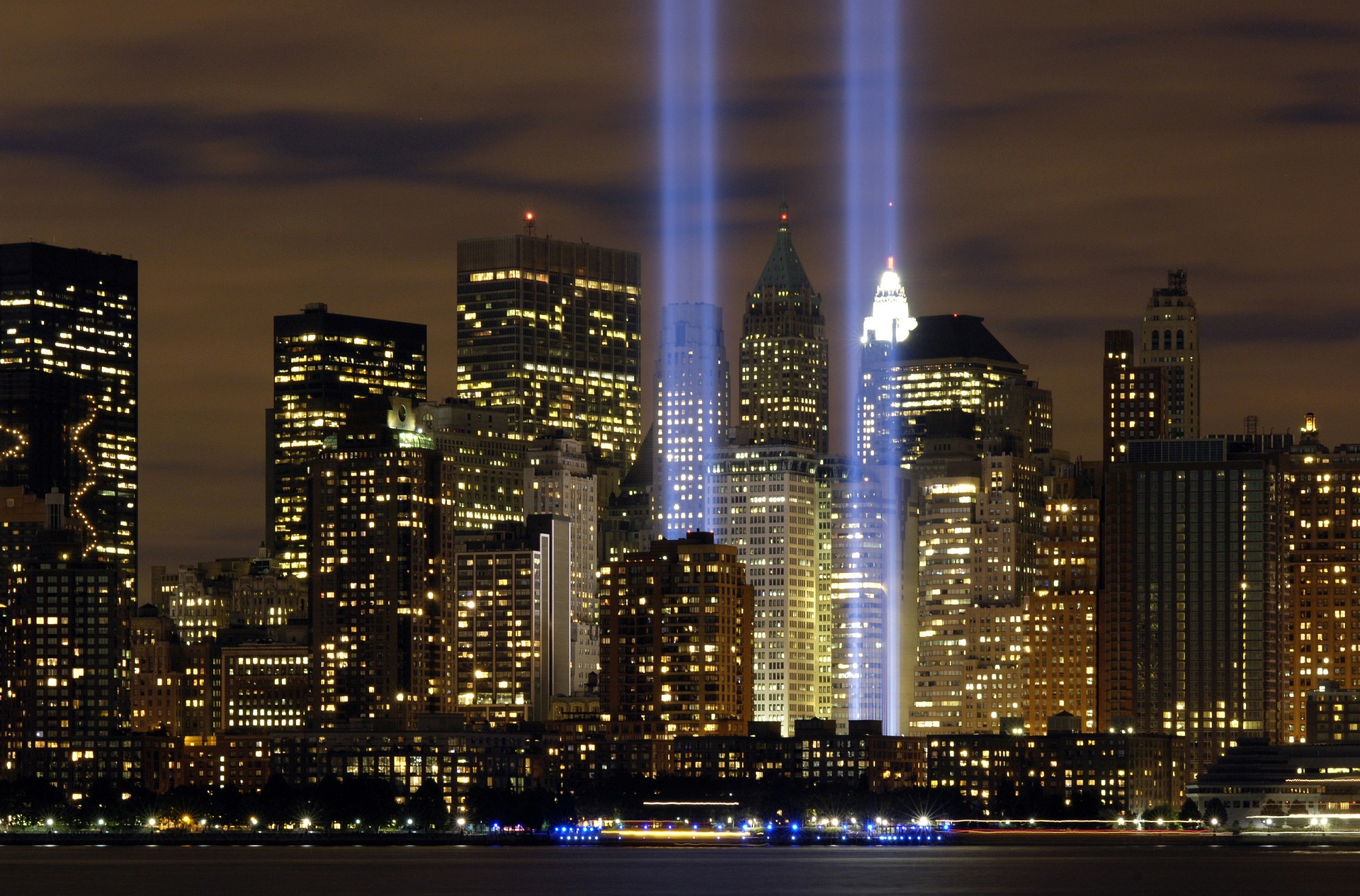 TRÂN TRỌNG
CẢM ƠN
[Speaker Notes: https://pixabay.com/en/new-york-city-tribute-in-lights-sky-78181/]